HRAD SKÁLY U JIMRAMOVAŠTARKOV
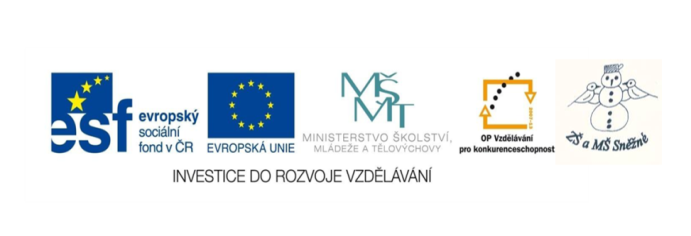 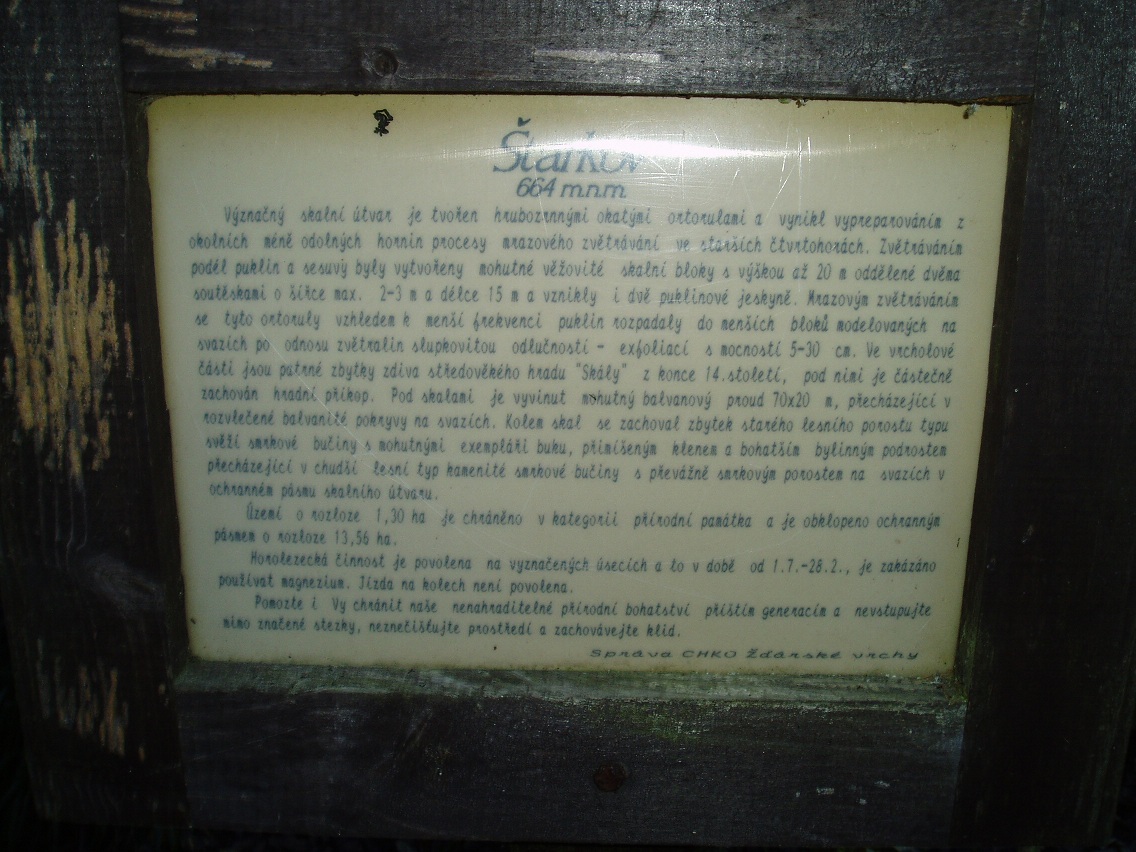 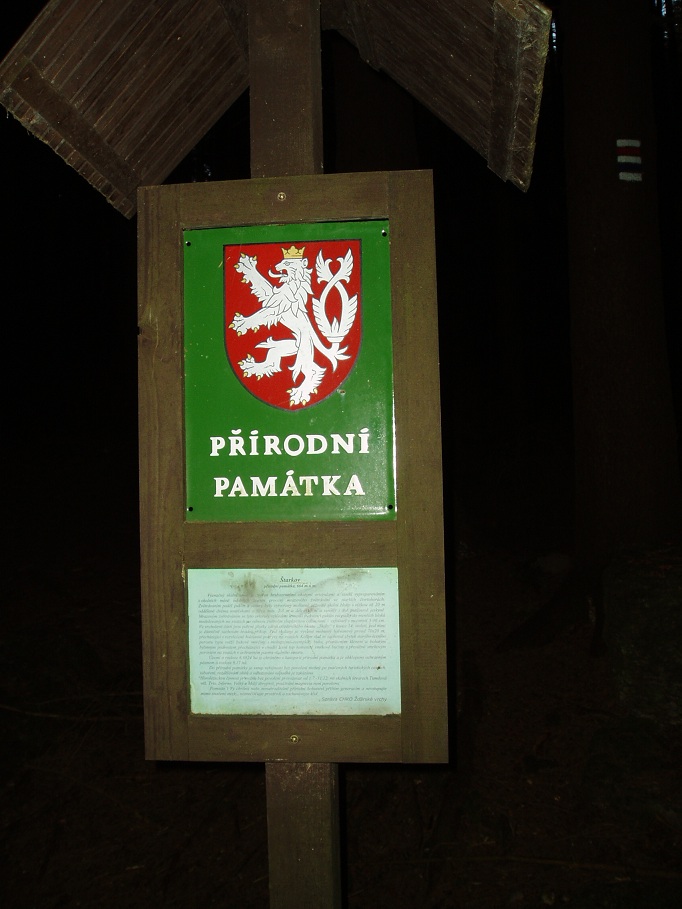 Zřícenina hradu se nachází mezi skalami na kopci nad Novým Jimramovem
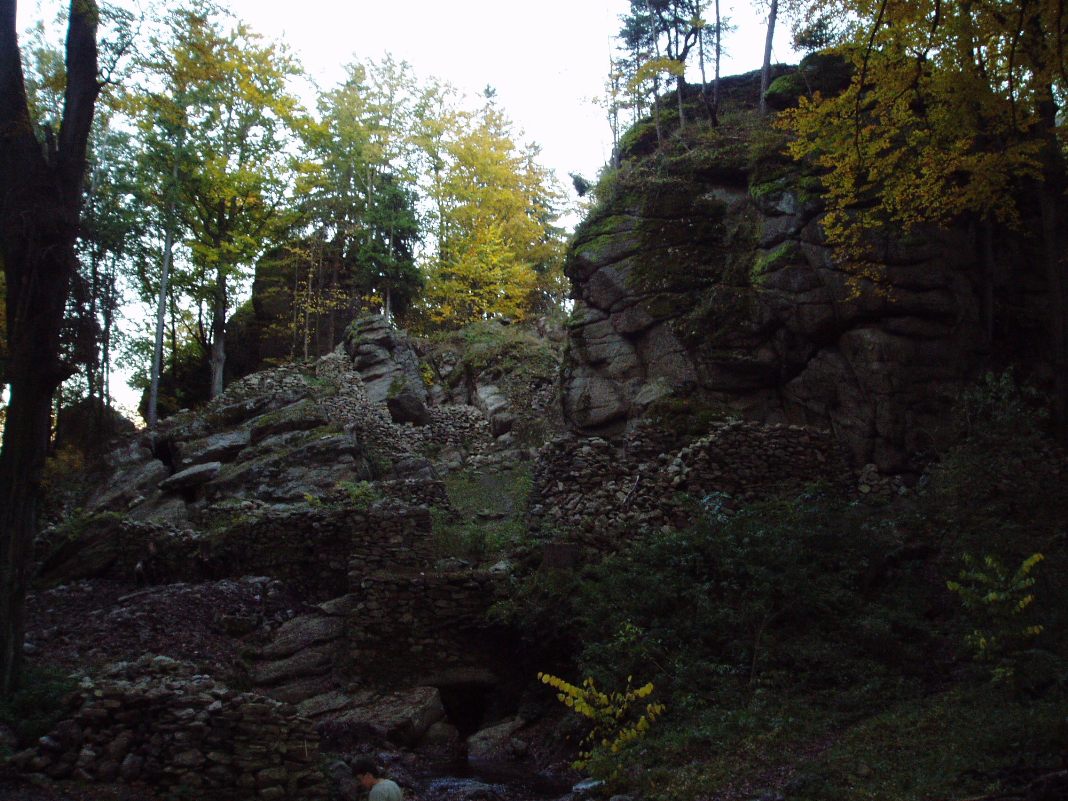 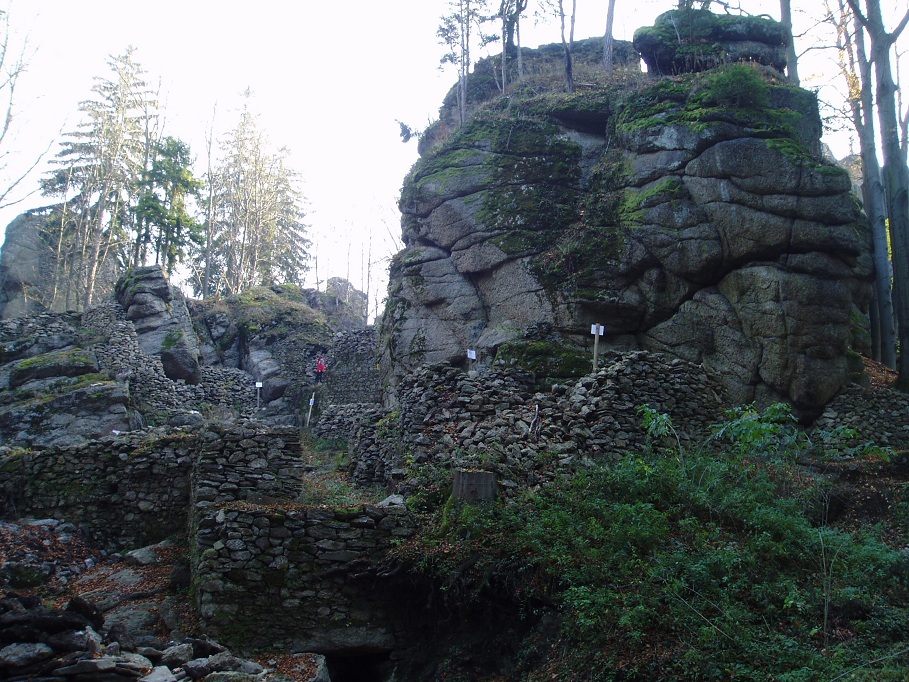 Celkový pohled ze západní strany
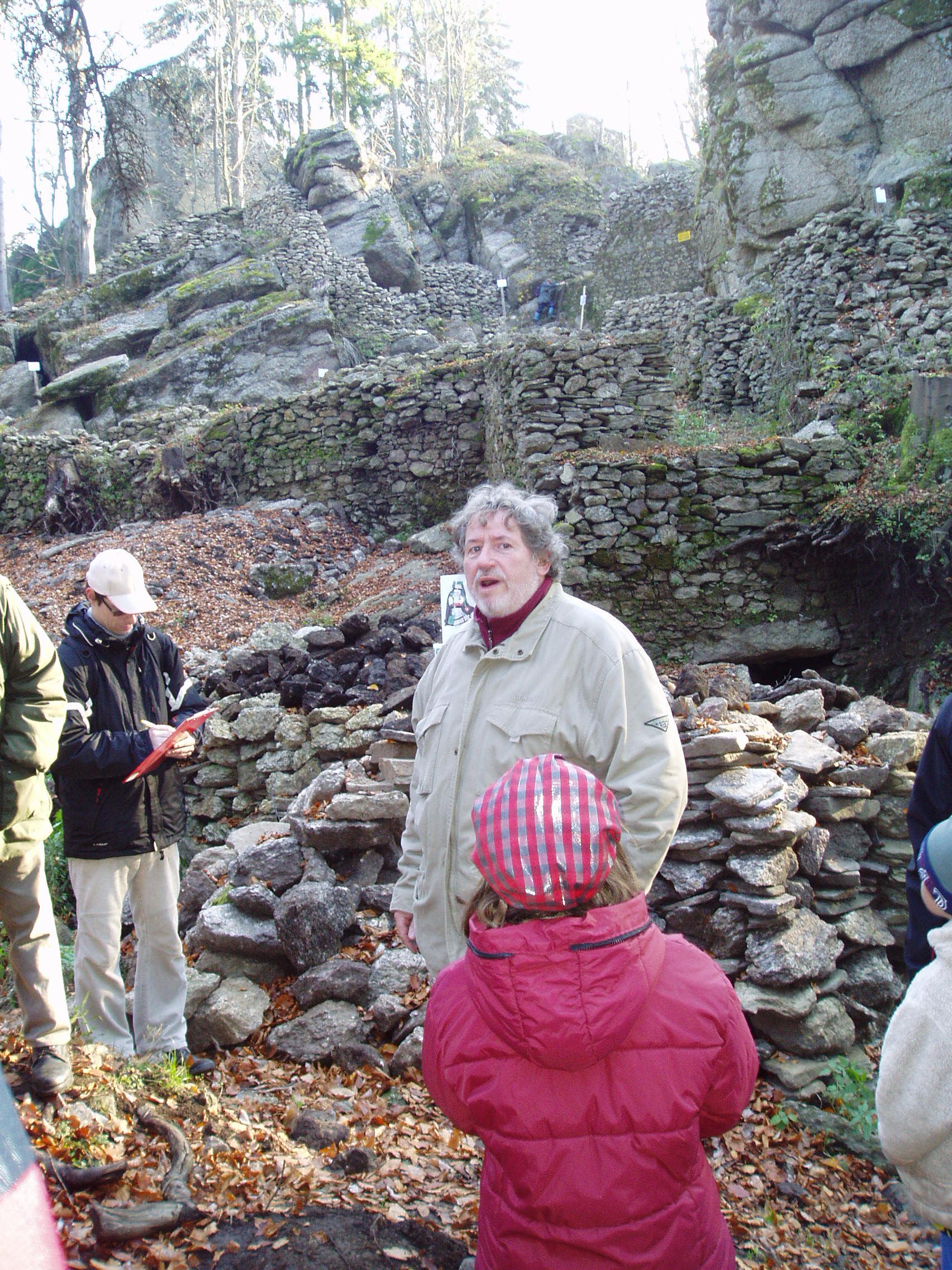 Majitel zříceniny hrabě Bellcredi
Někdejší hrad Skály vybudoval na mohutné skále Archleb z Kunštátu a v r. 1384 jej postoupil synu Erhardovi a bratru Janovi,který  zřejmě brzy zemřel.
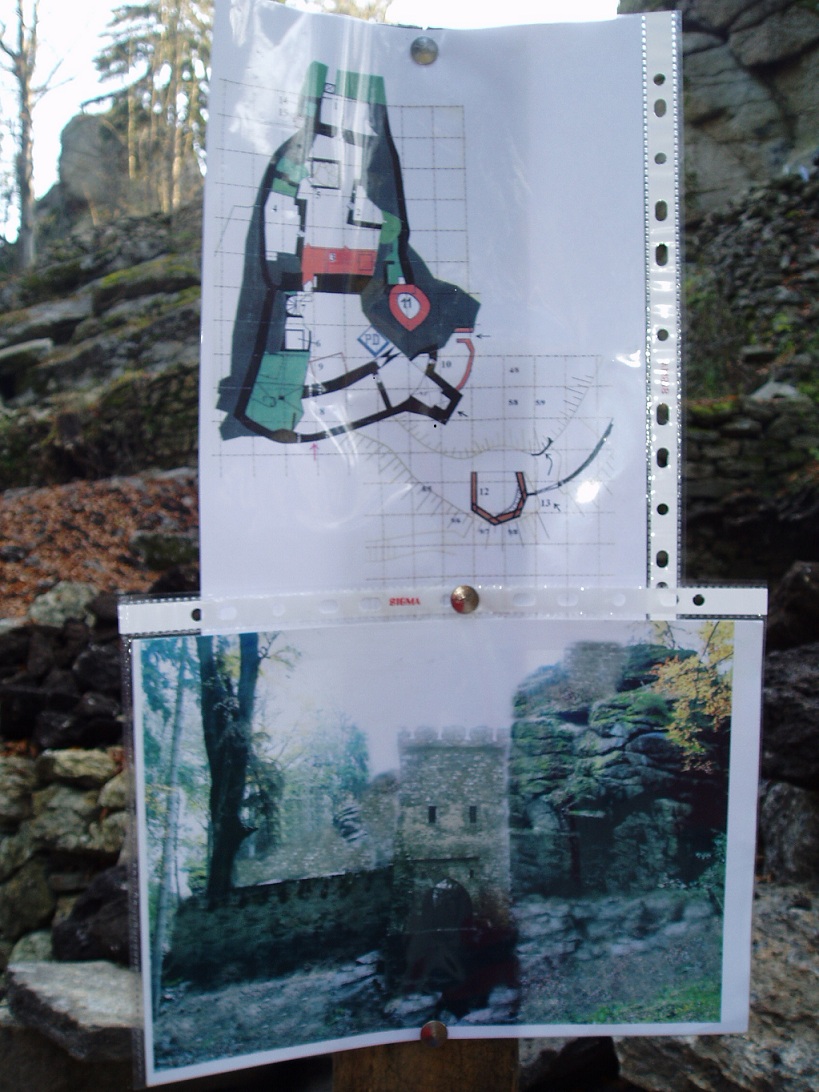 Možná podoba hradu
Erhard ze Skal zastával úřad nejvyššího moravského sudího. Za něho byl hrad i panství v rozkvětu. Po jeho smrti, po r. 1415, nastaly o hrad spory.
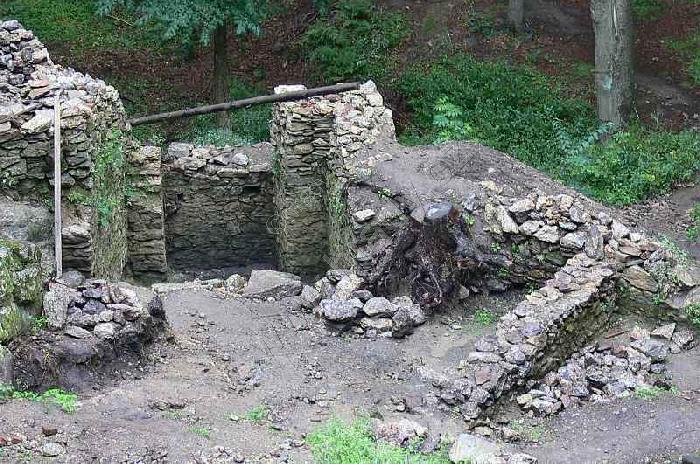 Základy vstupní brány do přední části hradu
r. 1420 	se jeho dcera Žofka soudila o dědictví hradu 
                 s panem Kunou z Kunštátu

r. 1447 	 hrad získala

r.1448  	byl hrad prodán pernštejnskému purkrabímu  Vaňkovi

r. 1456  	byl hrad pobořen, neboť Vaněk se přidal 
	k  loupeživým tlupám

r. 1588   se hrad Skály uvádí jako pustý
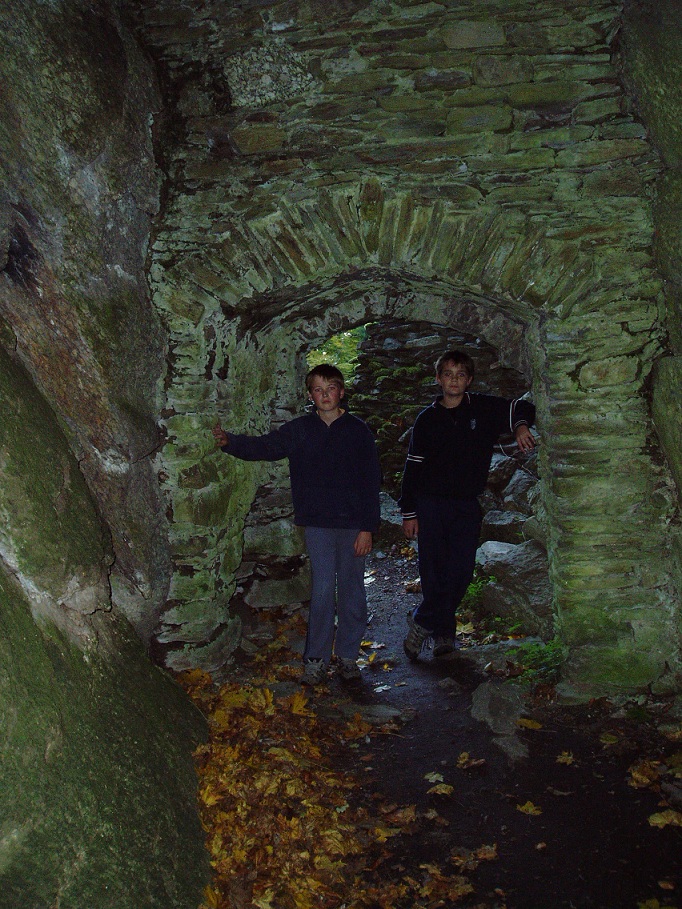 výpadová branka
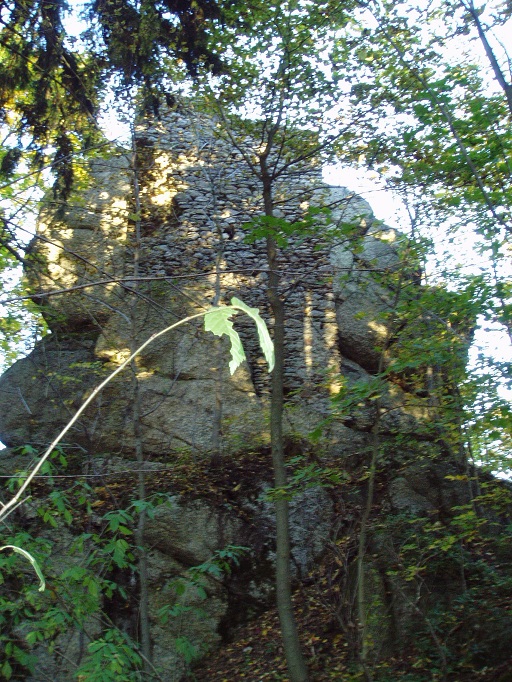 Pozůstatek  věže
Hrad nebyl už nikdy obnoven a dále pustl.
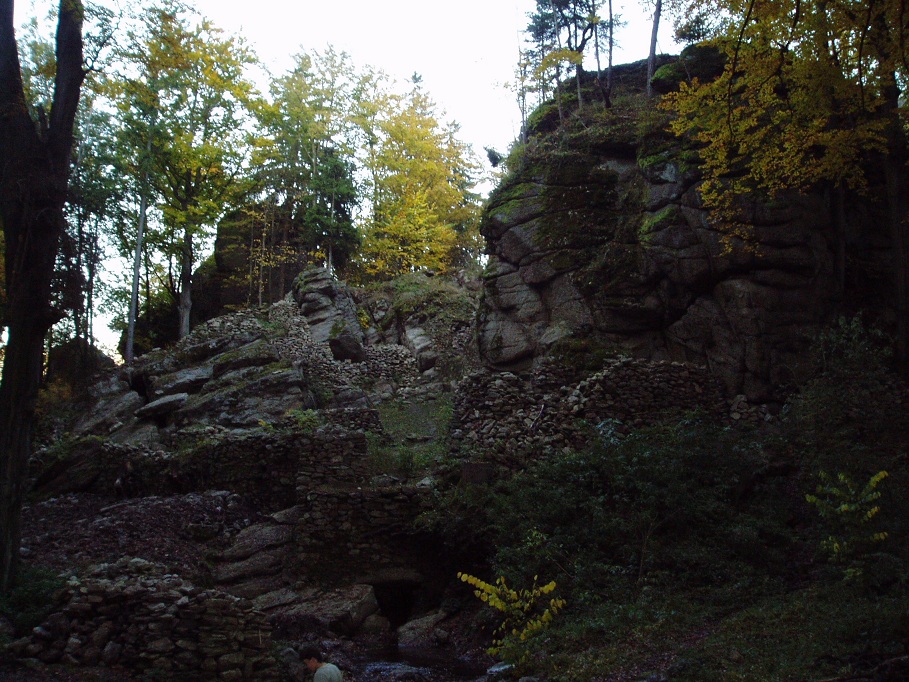 V hradním jádře probíhá v současné době archeologický průzkum a jsou odkrývány základy zdí paláce.
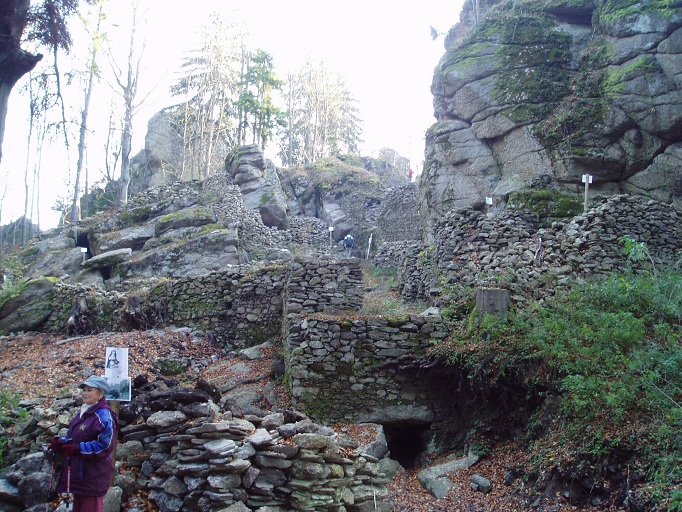